System On Chip Devices for High Performance ComputingDesign Automation Conference 2015System On Chip Workshop
Noel Wheeler (nwheeler@lps.umd.edu)
Advanced Computer Systems Research Program (ACS)
Laboratory for Physical Sciences
University of Maryland, Catonsville MD
Research Metrics
Energy
Productivity
$
Resilience
HPC Community Challenges?
Just a few of the problems
Conventional Technology, for example CMOS
Architectural obstacles, such as “Memory  Walls”
And of course, Moore’s Law
Computation problems are evolving
Data is becoming “bigger” and increasingly complex
HPC State of the Art
Very capable processors
Many/Multicore processors
Clustered computer systems
Specialized Processors/Logic
ASIC/FPGA devices
Exotic technologies
SOC’s are interesting!
SOC’s are not a new idea
Chipsets, 
Embedded systems 
Hybrid Memory Cube
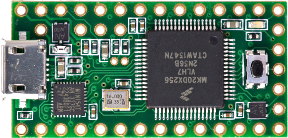 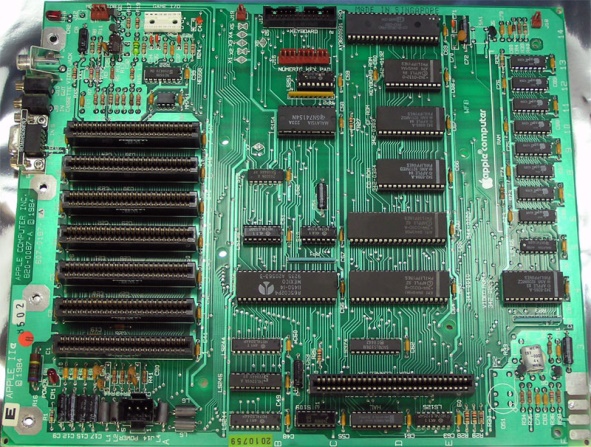 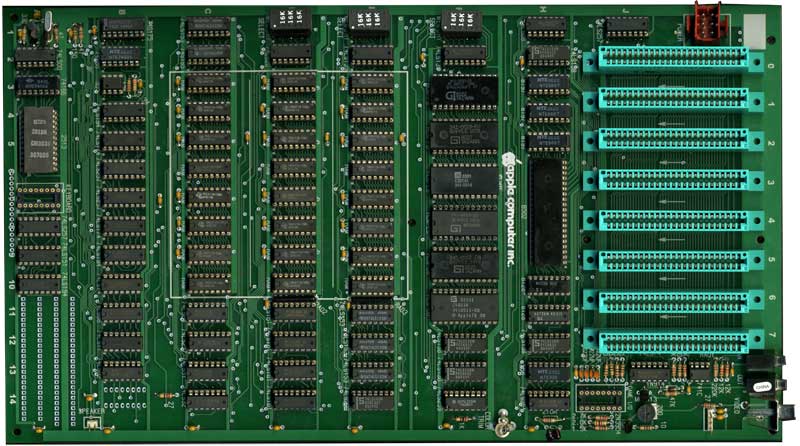 SOC’s of Today
We are surrounded by SOC devices
Consider the cell phone industry… 
Recall our “four metrics”
Consumers area always demanding more
Industry that is motivated to deliver!
Moving Toward a HPC-SOC
Most of the technology exists to do this already 
Understanding the recipe for an SOC to best serve the HPC community
Modeling/Simulation tools
SOC’s S/N 1-1000 will be expensive
SOC’s S/N 1000+ are probably going to be a lot cheaper!
Getting the design as right as possible is a good idea
Other challenges…
Algorithms
Development tools
Software models 
Compilers
Operating systems
PACT Workshop – October18-21 2015
Some thoughts
OpenHPC
Open source technologies
Research funding opportunities